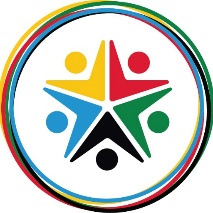 Scales of Production